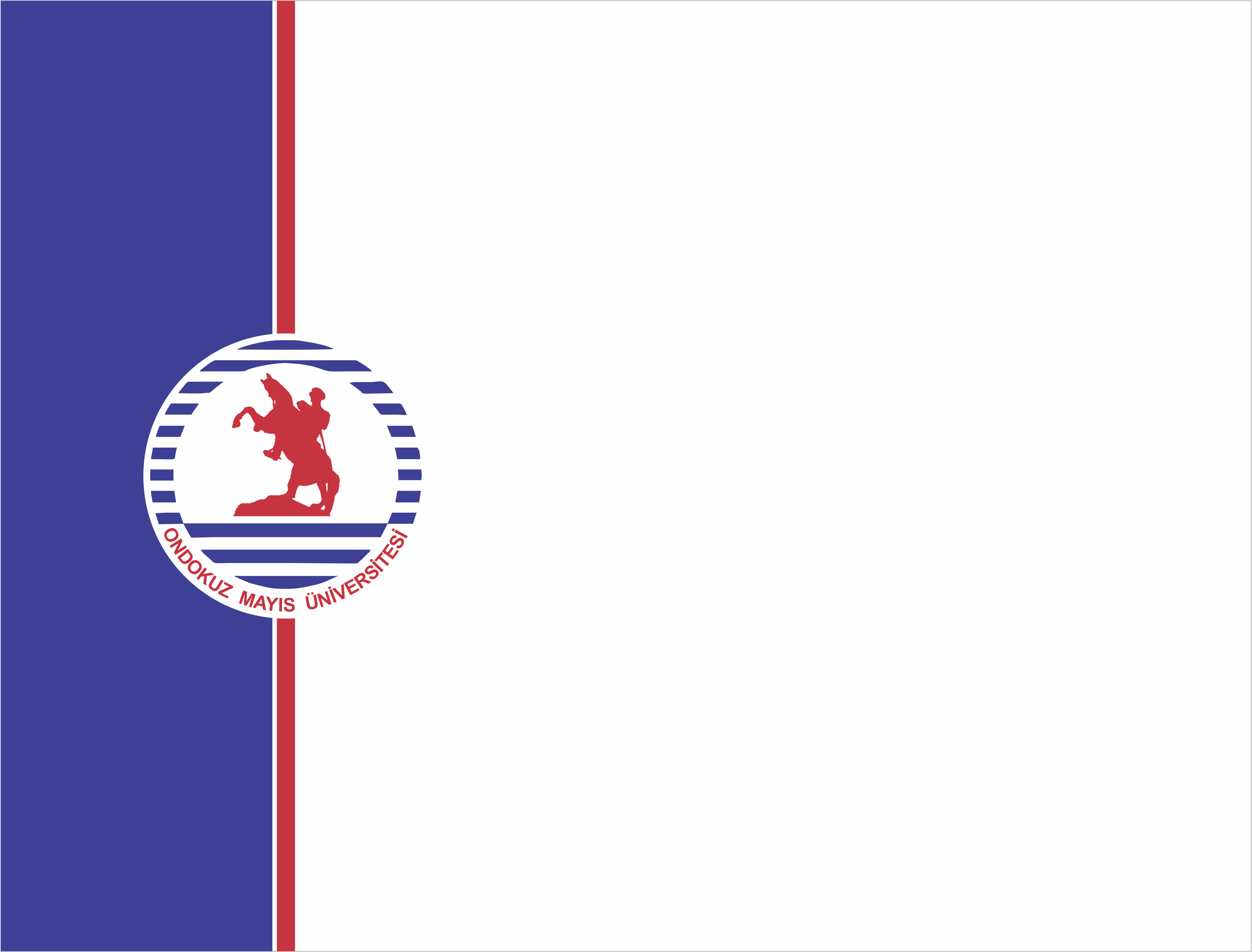 MAK 308
MAKİNA DİNAMİĞİ
2018-2019 Bahar
Dr. Nurdan Bilgin
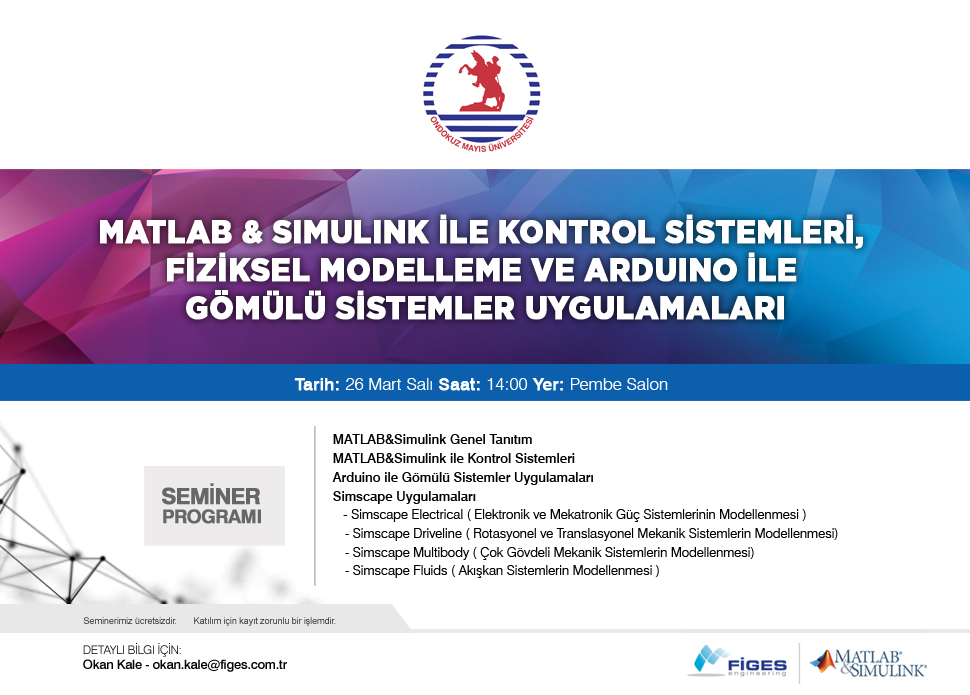 Bu güne kadar;
Wittenbauer’in İkinci Problemi: Hareket özellikleri bilinen bir sistemde, bu hareketi sağlayan kuvvetleri bulma konusunu çalıştık. 
Bu günden sonra
Wittenbauer’in Birinci Problemi: Hareketi oluşturan etkiyen kuvvetlerdir. Bir rijit cisme etkiyen dış kuvvetler ve cismin başlangıç konumu biliniyorsa, sistemde oluşan hareket (yer değişimi, hız ve ivme) belirlenebilir. Bu probleme Wittenbauer’in Birinci Problemi veya Dinamik Hareket Analizi denir.
Dinamik hareket analizi temelde iki adımdan oluşur.
Hareketi belirleyen hareket denklemlerinin yazılması
Hareket denklemlerinin çözülmesi
Hareket denklemlerini elde etmek için çeşitli yöntemler bulunmaktadır. Biz etki katsayıları yöntemini kullanacağız. 
Bu yöntem bir enerji yöntemi olup analitik çözüme uygundur.
Konuyu sadece bir serbestlik dereceli sistemler için irdeleyeceğiz.
Sistemi oluşturan cisimler rijit kabul edilecek.
Yöntemin Kapsamı
Hız ve İvme Etki Katsayıları
Hız Etki Katsayıları
Bir serbestlik dereceli sistemlerde, değişkenlerden birini bildiğimizde diğerlerini bilinene bağlı olarak bulabildiğimizi hatırlayalım.
Vektör kapalılık denklemlerini yazıp, hız için birinci türevi ve ivme için ikinci türevi aldığımızda; lineer denklem takımları bulduğumuzu hatırlayalım.
Hız etki katsayısı, bilinen değişken ile bilinmeyen diğer değişkenler arasında kurulan ilişkiyi ifade eder. Bu ifade sadece konum değişkenlerini içerir.
Örnek 1;
A0A=a2
AB=a3
A0B=s14
y
q13
A
x
4
3
B
a1
2
A0
q12
s14
Örnek1: Krank-biyel mekanizmasının hız etki katsayıları
Örnek 2: Krank-biyel mekanizmasında biyel uzvu üzerinde C noktasının hızı
y
A0A=a2
AB=a3
A0B=s14
QB=a1
BC=c3
C
3
A
q13
2
4
q12
B
a1
x
A0
Q
s14
Örnek 2: Krank-biyel mekanizmasında biyel uzvu üzerinde C noktasının hızı
Örnek3: 4 çubuk mekanizmasının hız etki katsayıları
B
y
A
3
A0A=a2
AB=a3
A0B0=a1
B0B=a4
q13
4
2
q14
2
B0
A0
q12
a1
Örnek3: 4 çubuk mekanizmasının hız etki katsayıları
Örnek4: 4 çubuk mekanizmasının biyel uzvu üzerinde P noktasının hızı
P
B

y
A
3
A0A=a2
AB=a3
A0B0=a1
B0B=a4
AP=b3
q13
4
2
q14
2
B0
A0
q12
a1
Örnek4: 4 çubuk mekanizmasının biyel uzvu üzerinde P noktasının hızı
Hız ve İvme Etki Katsayıları
Örnek5: Krank-biyel mekanizmasının ivme etki katsayıları
Örnek5: Krank-biyel mekanizmasının ivme etki katsayıları
Örnek5: Krank-biyel mekanizmasının ivme etki katsayıları
Örnek5: Krank-biyel mekanizmasının ivme etki katsayıları
Örnek5: Krank-biyel mekanizmasının ivme etki katsayıları